GLUCOSE TOLERANCE TEST
Dr Sapna Patel
Biochemistry resident 
GMC Bhavnagar
Specific Learning Objectives
At the end of the lecture, students should be able to:
Define glucose tolerance test
Describe Indication, contraindications, patient preparation for GTT
Describe types of GTT
Describe Pattern of GTT in normal and diabetic patient
Overview
DEFINITION
Glucose Tolerance is the ability of the body to utilize glucose. GTT is indicated by the nature of blood glucose curve following the administration of glucose. Thus “Glucose Tolerance” is a valuable diagnostic aid.
Types of GTT
Oral GTT 
Intravenous GTT
Mini GTT
Commonly used method is oral glucose tolerance test (OGTT)
Decreased Glucose tolerance
Decreased carbohydrate tolerance (non-utilization of carbohydrate load) is observed in conditions causing hyperglycemia, for example: 	
Diabetes mellitus
Hyperactivity of anterior pituitary and adrenal cortex
Hyperthyroidism 
Stress
Increased Glucose Tolerance
Increased carbohydrate tolerance is observed in all conditions that cause hypoglycemia- 
Hypopituitarism 
Hyperinsulinism
Hypothyroidism
Adrenal cortical hypo function
Decreased gastro intestinal absorption like sprue, celiac disease.
INDICATIONS
In patient with transient or sustained glycosuria, who have no clinical symptoms of diabetes with normal FBS &PPBS.
In patient with symptoms of diabetes but with no glycosuria and normal fasting blood glucose.
During pregnancy , excessive weight gaining is noticed, with a past history of big baby (> 4 kg ).
In persons with strong family history of Diabetes but no overt symptoms.
To rule out benign renal glycosuria
In patients with neuropathies or retinopathies of unknown origin
CONTRAINDICATION FOR OGTT
There is no indication for doing OGTT in a person with confirmed diabetics mellitus
GTT has no rule in follow-up of diabetics. It is indicated only for the initial diagnosis 
The test should not be done in ill patients
PREPARATION OF THE PATIENT
The patient is instructed to have good carbohydrate diet (more than 150 g carbohydrate) for 3 days before to the test
Diet containing about 30-50 gm of carbohydrate should be taken on the evening before to the test (otherwise carbohydrate may not be tolerated even in a normal person)
Patient should avoid drugs influencing glucose levels like hypeglycemics, corticosteroids etc for at least 2 days prior
Cont.
High effort exercise on the previous day is to be avoided
Patient should not take food after 8 PM on the previous night
Should not take any breakfast, this is to ensure 12 hours fasting
Patient should not do smoking during the test
The patient must be made comfortable  and should be seated during the test.
Procedure
AT ABOUT 8 am, a sample of blood is collected in the fasting state, urine sample is also obtained
Glucose load dose: the dose is 75 g anhydrous glucose (82.5 g of glucose monohydrate) in 250-300 ml of water
When the test is done in children, the glucose dose is adjusted as 1.75 g/kg body weight
Sample collection
Sample Analysis
Classical GTT
The blood and urine samples are collected at half hourly interval of the next two and a half hour or three hours.

Glucose is estimated in all the blood samples.

Urine is analyzed for the presence of glucose.
mini-GTT
WHO recommendation is to collect only for the fasting and two hours post glucose load samples of blood and urine, this is called as “mini-GTT”
The diagnosis is made from the variations observed in these results
I/V Glucose tolerance test
This test is undertaken for patients with malabsorption (Celiac disease or enteropathies),
Under these conditions oral glucose load is not well absorbed and
 the results of oral glucose tolerance test become inconclusive.
I/V Glucose tolerance test- Procedure
I/V glucose tolerance test is carried out by giving 25 g of glucose dissolved in 100 ml distilled water as intravenous injection within 5 minutes. 
Completion of infusion is taken as 0 time.
Blood samples are taken at 10 minutes interval for the next hour. 
The peak value is reached within a few minutes and the value touches to near normal in 45-60 minutes.
I/V Glucose tolerance test
Interpretation
In normal individuals, blood glucose level returns to normal within 60 minutes
In diabetes mellitus, decline is slow
The initial values are attained in 120 minutes.
Plasma Glucose Levels in OGTT in Normal Persons and in Diabetic Patients
Diabetic V/S Normal curve
Blood glucose (mg/Dl)
Time in minutes
Normal glucose tolerance curve
i) Fasting blood glucose (Zero hour sample)- is well within the normal range(Normal 70-110 mg/dl). 
ii) There is rise of blood glucose after glucose load and the peak value is observed at 1 hour. This is due to absorption of glucose from the intestine. 
iii) Insulin is released upon increase of blood glucose level. There is fall in blood glucose with time due to glucose utilization promoted by insulin. 
iv) The normal blood glucose level is achieved after 150 minutes.
Diabetic curve
Fasting blood glucose is higher than normal
The highest value is attained at 1 hour to 1 hour 30 minutes.
The highest value exceeds the renal threshold
Glucose is found in almost all the urine samples.
The blood glucose level does not return to the fasting level  even within 2hour 30 minutes.
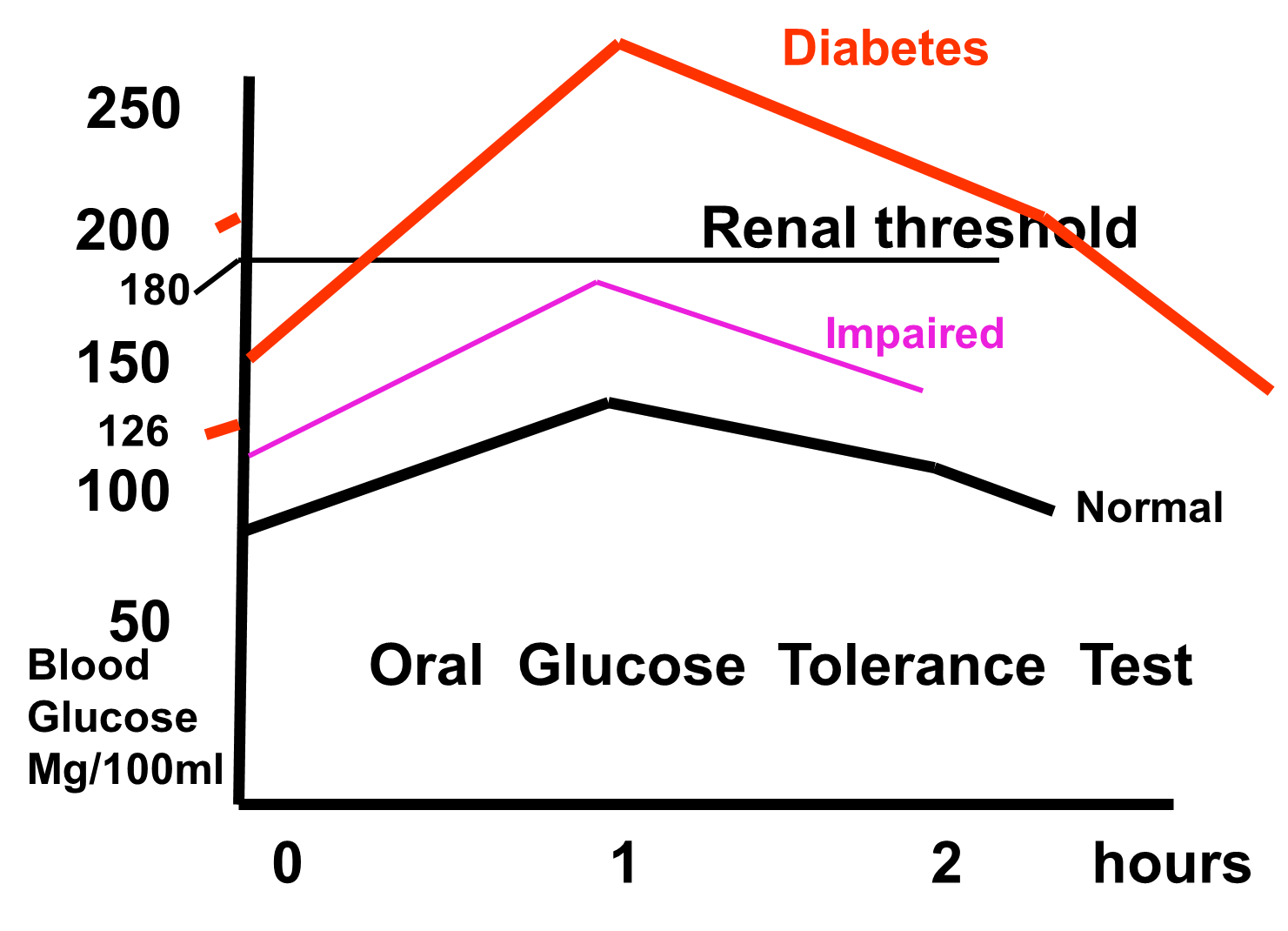 Renal Glycosuria
Blood glucose levels are within the normal limits.
Glucose tolerance curve is normal.
There is lowering of renal threshold.
Thus glucose is found in some of the samples depending upon the renal threshold.
Causes of Renal Glycosuria
Early diabetes mellitus,
Pregnancy, 
Renal disease, 
Heavy metal poisoning 
Deficiency of carrier protein (SGLT-2).
Renal glycosuria can also be observed in children of diabetic parents.
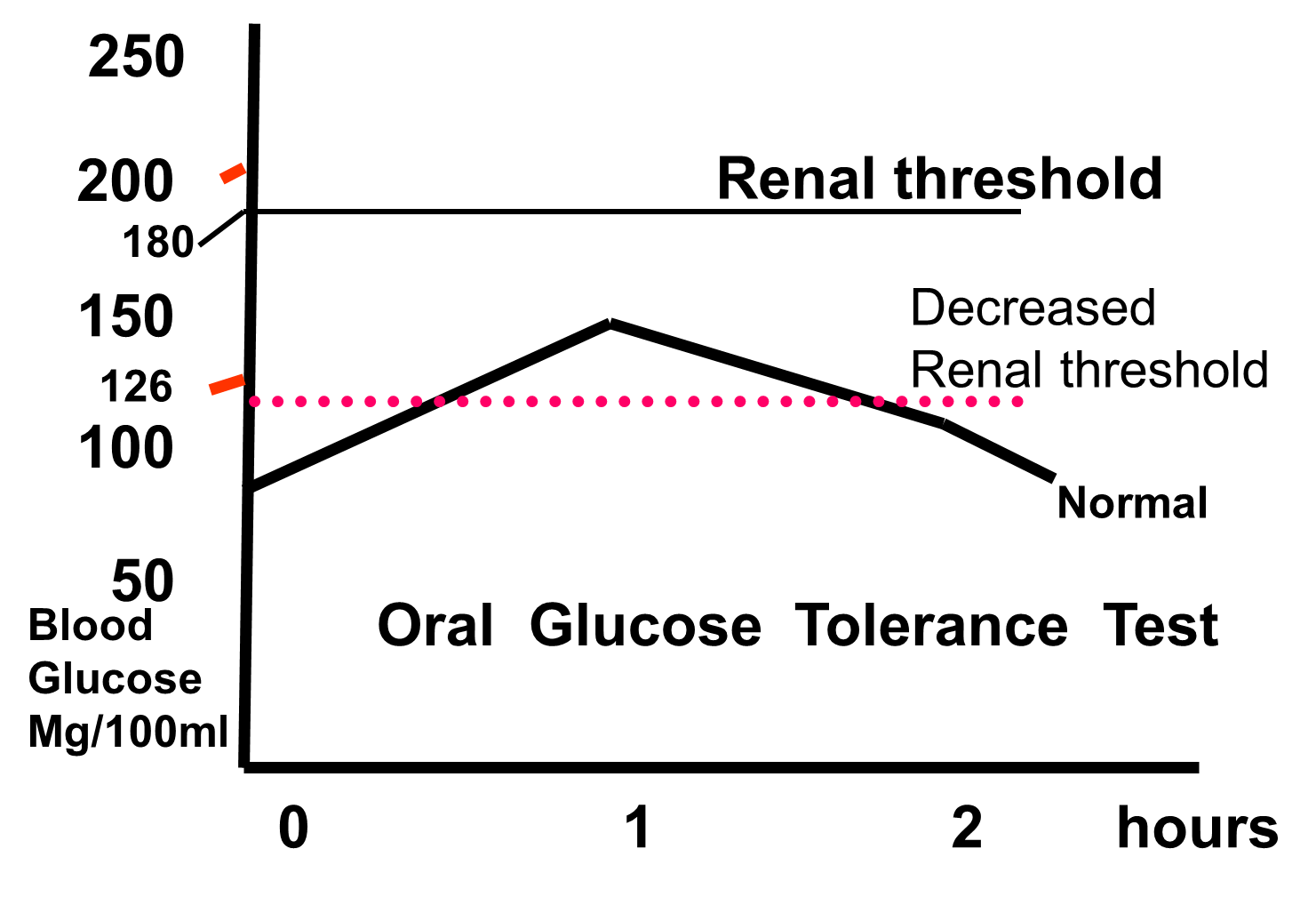 Gestational Diabetes Mellitus (GDM)
Carbohydrate intolerance is noticed, for the first time, during a pregnancy. 
 A known diabetic patient, who becomes pregnant, is not included in this category. 
 Increased risk for subsequent development of frank diabetes.
 After the child birth, the women should be re-assessed and accordingly classified as having either diabetes mellitus or normal glucose tolerance.
Alimentary Glucosuria
Fasting and 2-hr values are normal.
Exaggerated rise in blood glucose following the ingestion of glucose is seen One or two urine samples may give a positive Benedict's test. Increased rate of absorption of glucose from the intestine. 
Also seen in hyperthyroidism.
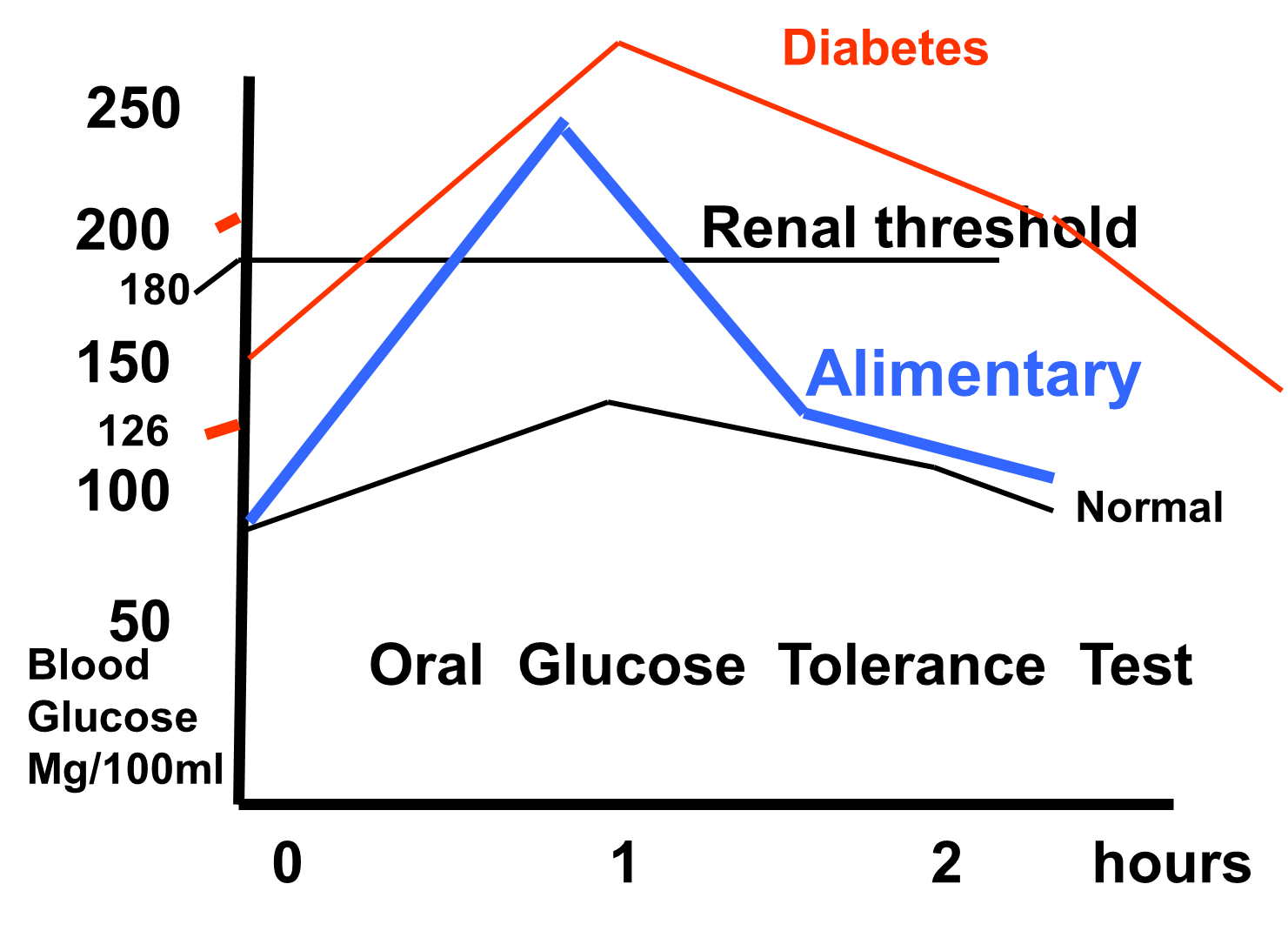 Lag Curve
Fasting blood glucose is normal.
Sharp rise within 30 minutes to one hour
The blood glucose levels exceed the renal threshold.
The decline is rapid and the normal levels are attained back.
 Some of the urine samples contain glucose, where the blood glucose is above the renal threshold.
Cause of Lag curve
Hyperthyroidism
Pregnancy
After gastro-enterostomy
Early diabetes mellitus
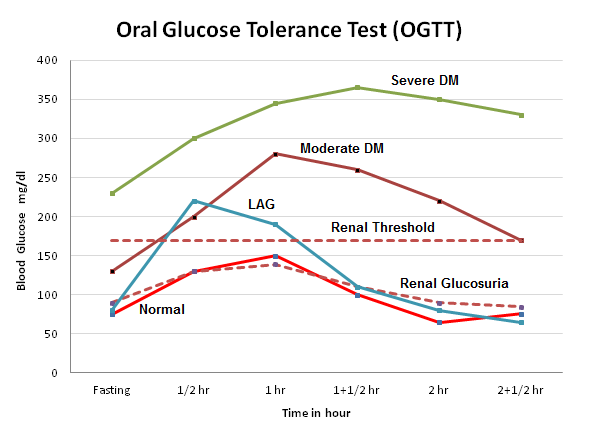 Factors affecting GTT
a) Acute infections- Cortisol is secreted, the curve is elevated and prolonged 
b) Liver diseases- The curve is elevated and prolonged. 
c) Hyperthyroidism- There is steep rise in curve.
Factors affecting GTT
d) Hypothyroidism-A flat curve is obtained in hypothyroidism. Thyroid hormone increases the absorption of glucose from the gut. 
e) Starvation- There is rise of counter regulatory hormones, which show increased glucose tolerance
GTT Under special conditions
Cortisone stress test- used for detecting pre diabetes or Latent diabetes

Extended GTT- To diagnose the cause of hypoglycemia especially 2-3 hours after meals.
Criteria for diagnosis of Diabetes mellitus
If the fasting plasma glucose level is 126 mg/dL or higher on more than one occasion, further evaluation of the patient with a glucose challenge is unnecessary. However, when fasting plasma glucose is less than 126 mg/dL in suspected cases, a standardized oral glucose tolerance test may be done .
Differential Diagnosis Reducing Substances in Urine
1. Glucosuria
	a. Diabetes mellitus
	b. Transient glycosuria
	c. Alimentary glycosuria
	d. Renal glucosuria
2. Fructosuria
	a. Deficiency of fructokinase
	b. Fructose intolerance (aldolase B deficiency) 
3. Lactosuria
4. Galactosuria (deficiency of galactose-1-phosphate uridyltransferase)
5. Pentosuria (Xylulosuria) 
6. Noncarbohydrate reducing substances
	a. Glucuronides, salicylate
	b. Ascorbic acid (Vitamin C)
	c. Homogentisic acid
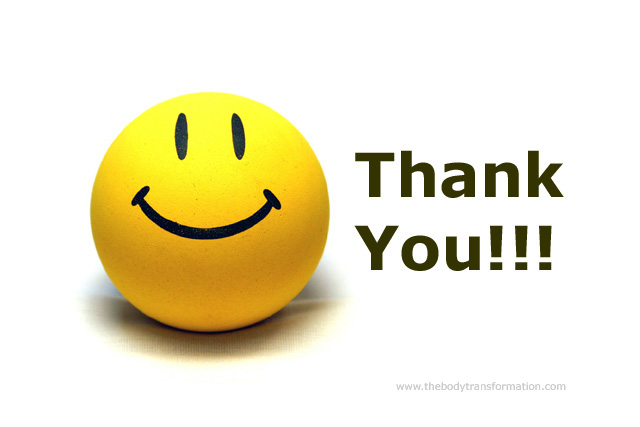